exRNA Profiling Data Submission & Analysis Infrastructure for the ERC Consortium
Sai Lakshmi Subramanian
ERC Consortium Data Management & Resource Repository (DMRR)
Baylor College of Medicine, Houston, TX
5th NIH ERCC Investigators’ Meeting
November 9th and 10th, 2015
Bethesda, MD
Conflicts of Interest Disclosure
I have no conflicts of interest to disclose.
2
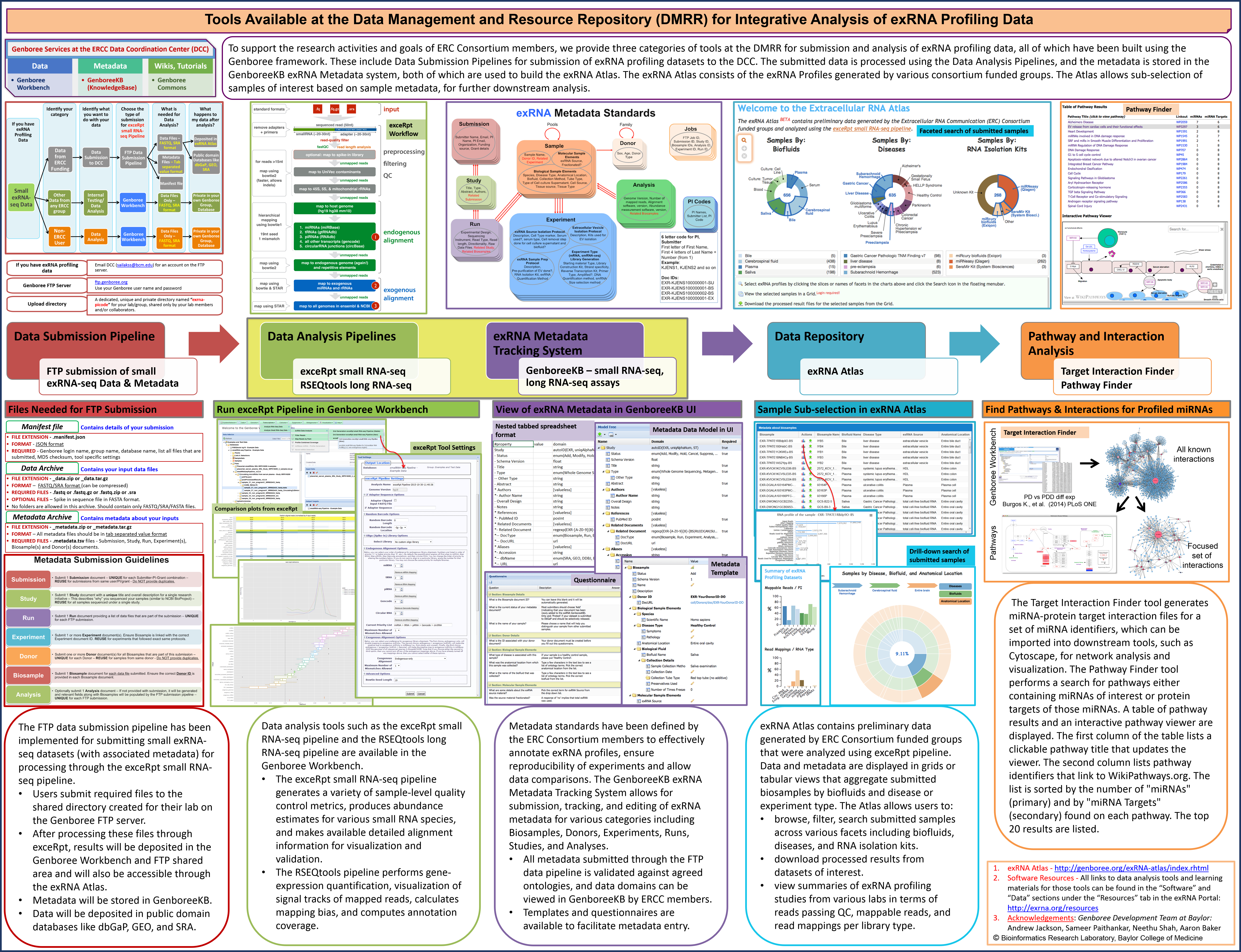 Overview
Poster Board 1
3
Tools available at the DMRR
Data Analysis Pipelines & Tools
exceRpt small RNA-seq Pipeline – Genboree Workbench & FTP Submission 
RSEQtools long RNA-seq Pipeline – Genboree Workbench 
Target Interaction Finder – Genboree Workbench 
Pathway Finder – Genboree Workbench
Data Submission Pipelines
exRNA FTP data submission pipeline for small RNA profiling data
Long RNA-seq data submission pipeline Coming Soon 
qPCR Assay data submission Coming Soon
exRNA Metadata Tracking - GenboreeKB
Small RNA-Seq Assays
Long RNA-Seq Assays
qPCR Assays Coming Soon
4
Small exRNA-seq Data Submission
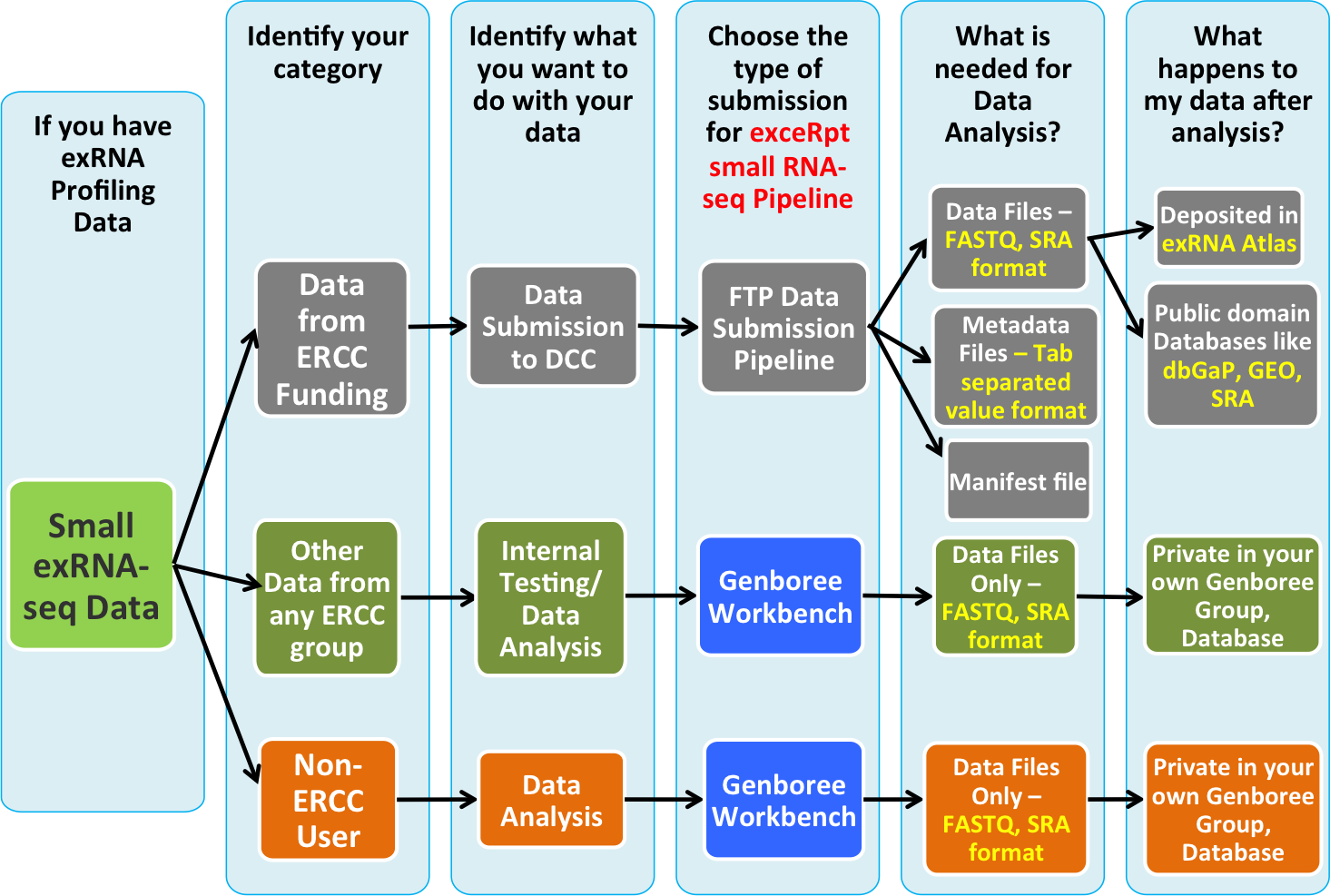 exRNA Profiling Data Flow
Data Submission Pipeline
FTP submission of small  exRNA-seq Data & Metadata
Metadata
Data
Data Analysis Pipelines
exRNA Metadata Tracking System
exceRpt small RNA-seq
GenboreeKB – small RNA-seq assays
Data Repository
exRNA Atlas
Pathway and Interaction Analysis
Target Interaction Finder
Pathway Finder
6
exRNA Atlas
View Tutorial Video at:
http://genboree.org/theCommons/projects/exrna-mads/wiki/exRNA%20Atlas#Introduction-to-the-exRNA-Atlas
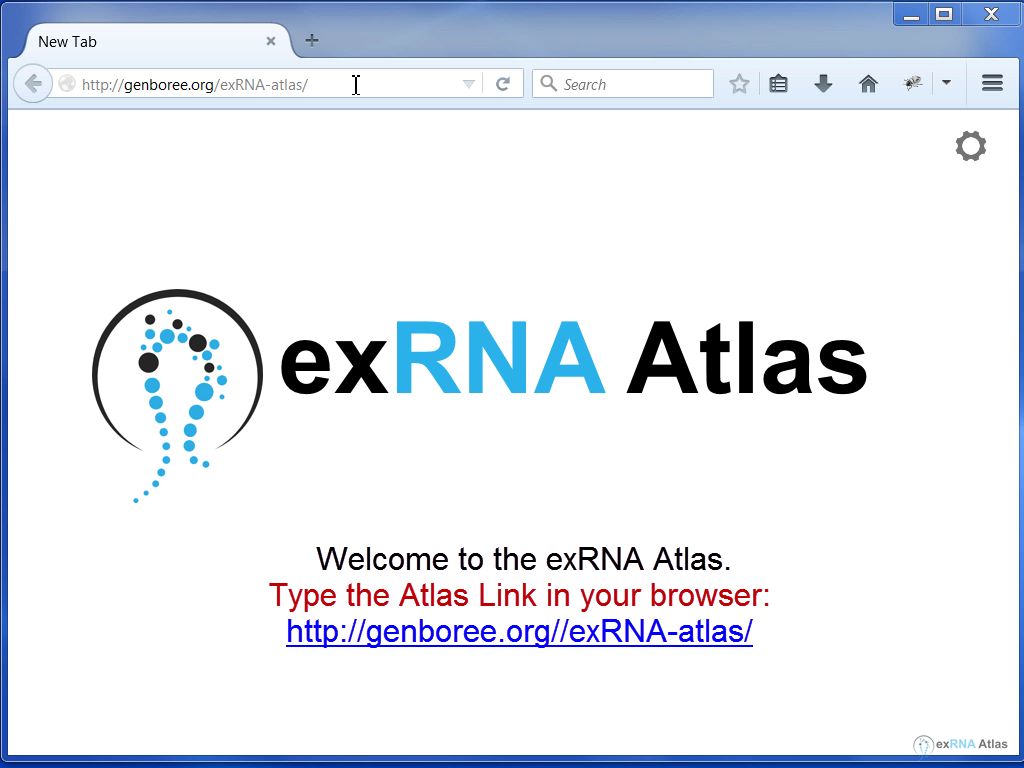 7
exRNA Atlas
Faceted search of submitted samples
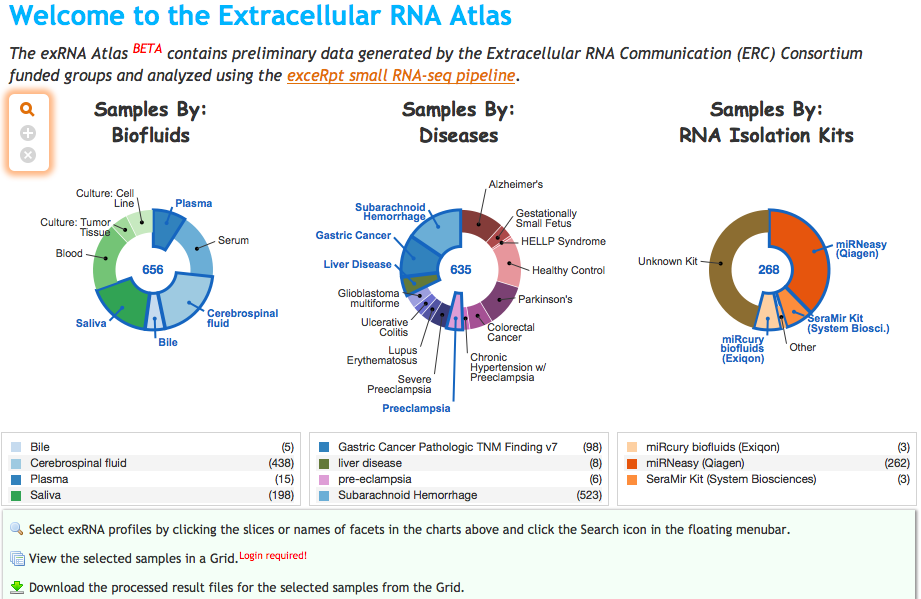 8
Sample Subselection in exRNA Atlas
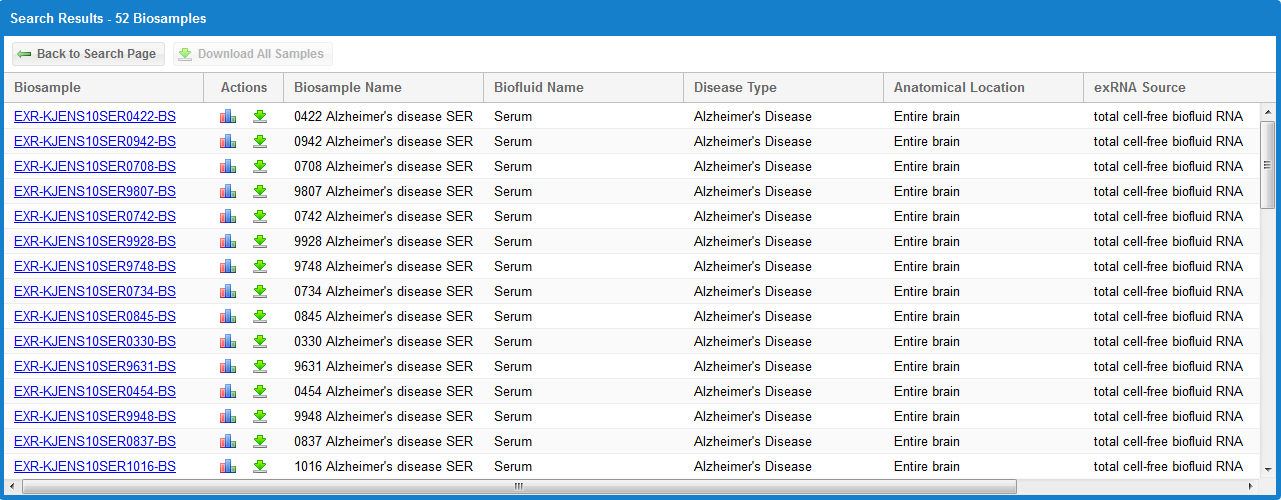 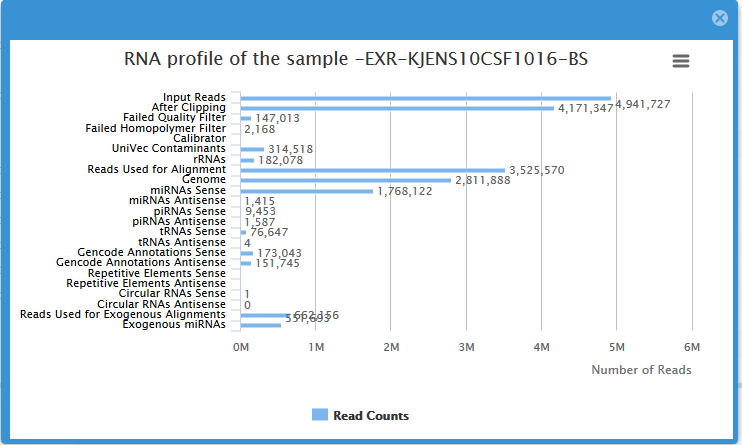 9
Grids in exRNA Atlas
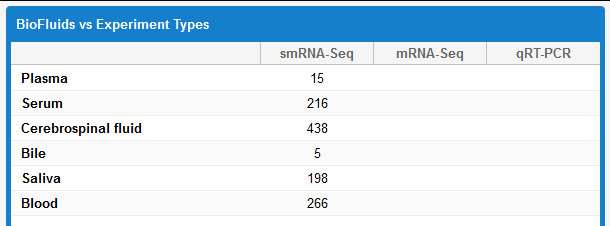 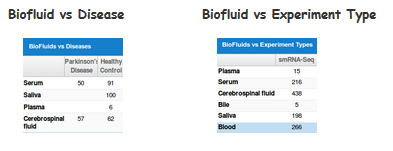 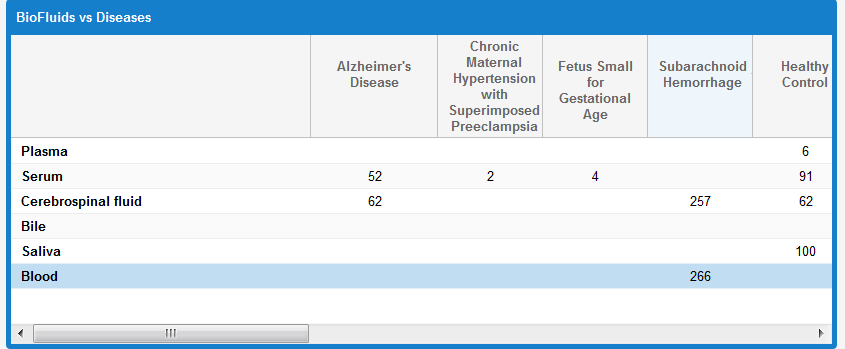 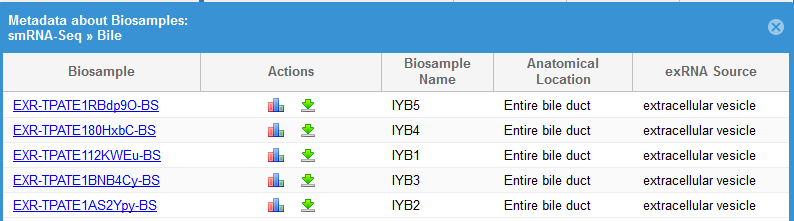 10
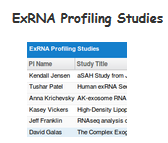 Submission Summaries in Atlas
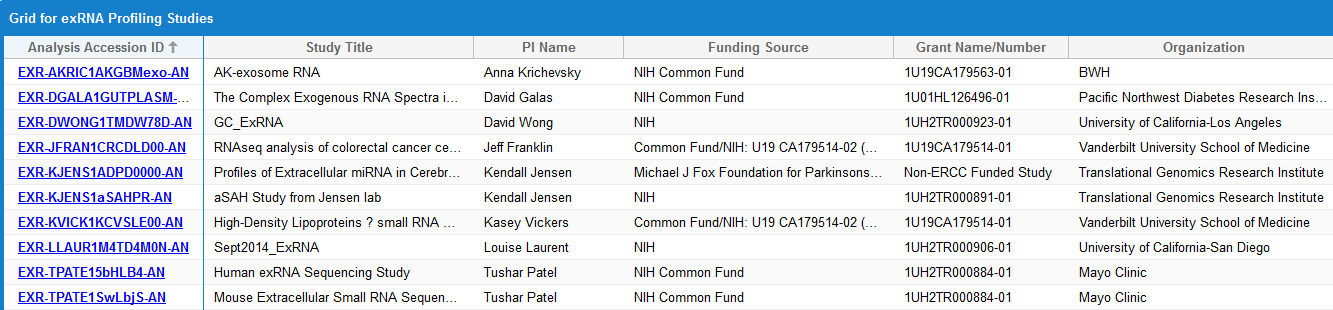 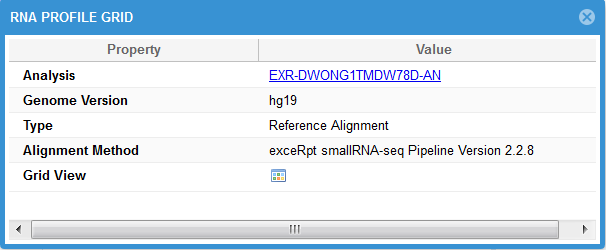 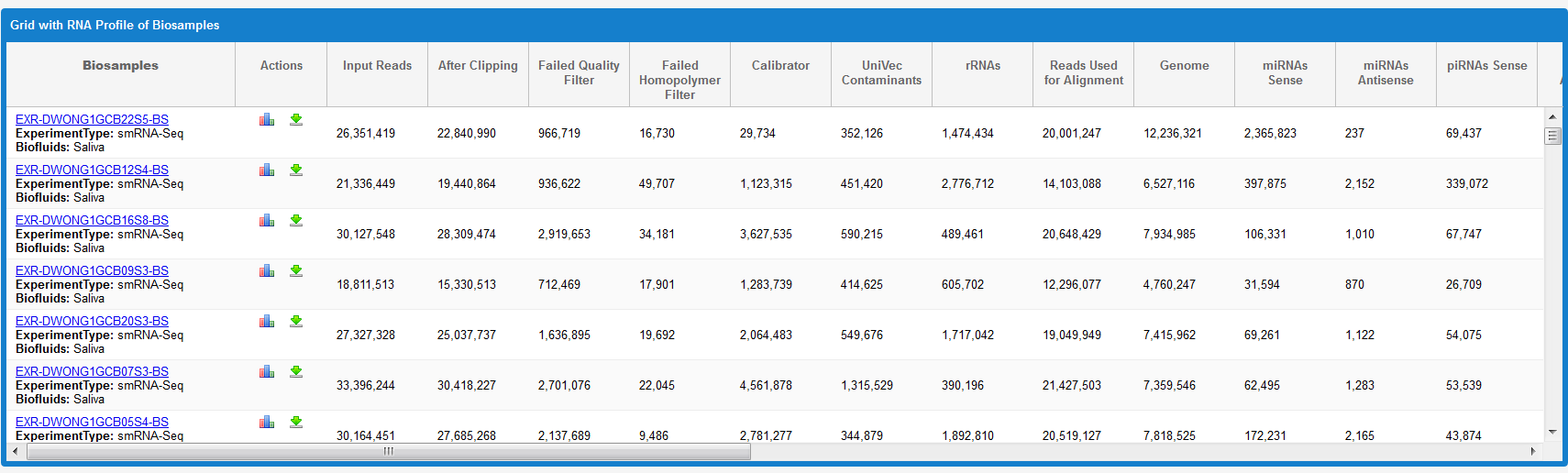 11
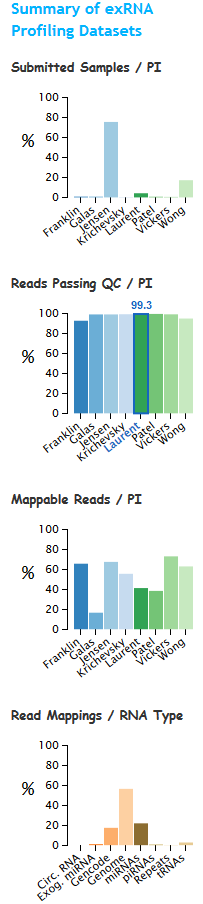 Submission Summaries in Atlas
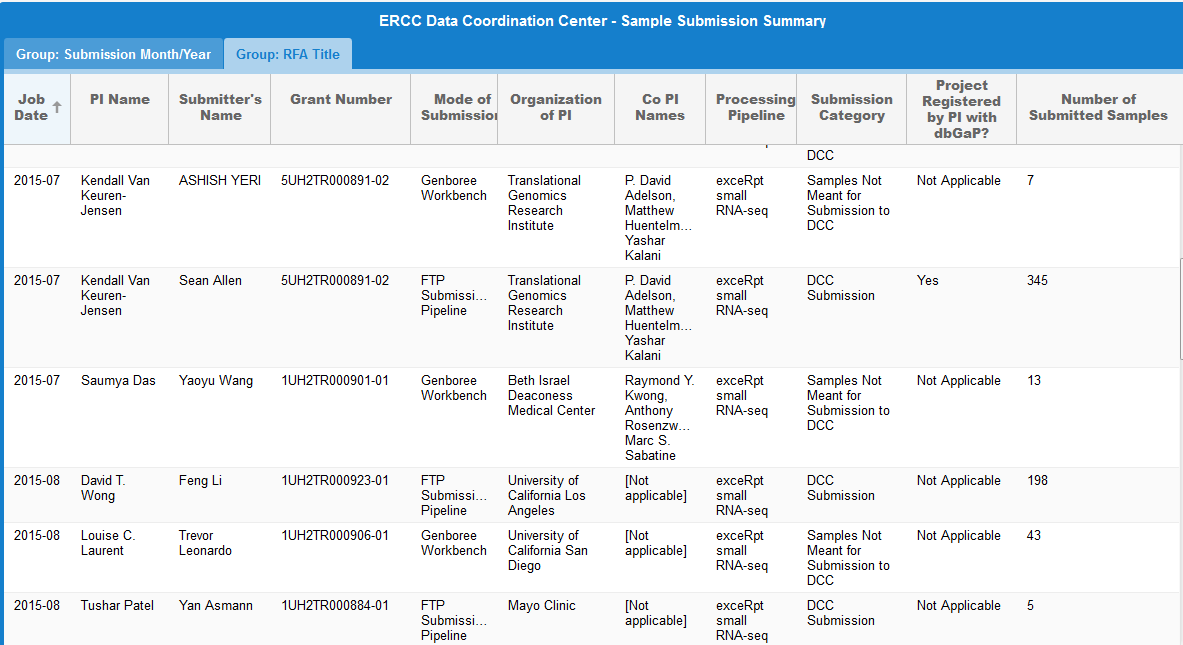 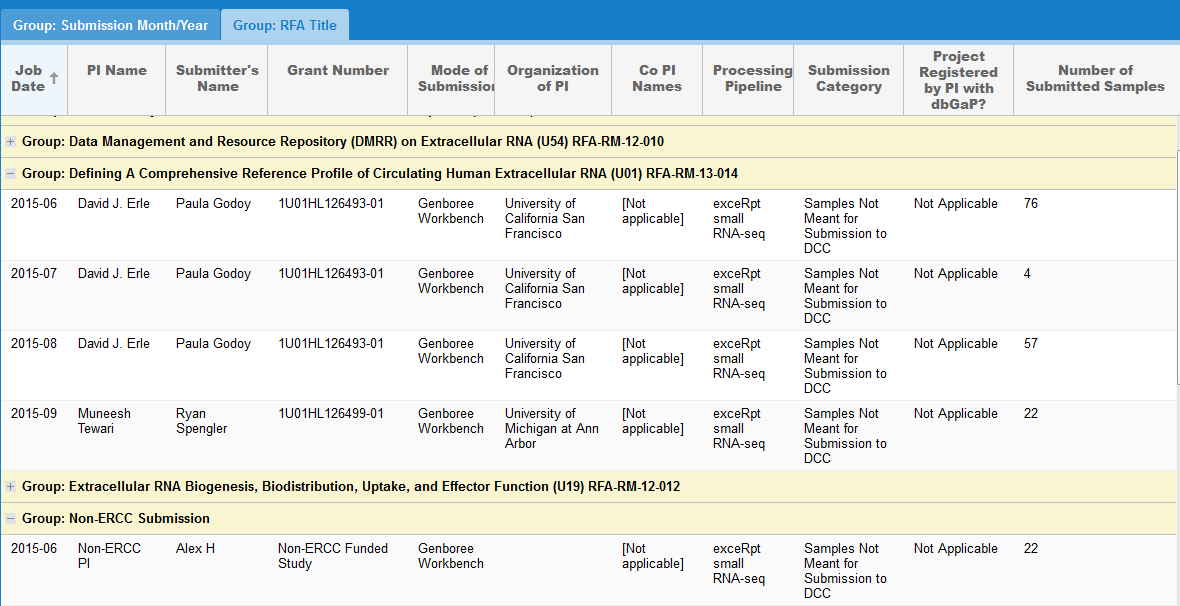 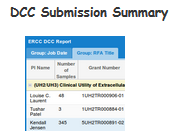 12
Drill-down search in exRNA Atlas
Use the circular partition diagram (or "sunburst" diagram) to interactively drill down into different subsets of biosamples.
If you hover over a colored segment, you will see the Disease » Biofluid » Anatomical Location values for the biosamples in that subset.
The percentage of samples falling into that subset will also be displayed.
If you click a specific segment, you will zoom into that subset.
This drill-down tactic is the best approach for low-population subsets that are hard to select when zoomed out.
Clicking the Search icon in the floating menubar will open the tabular view of your biosample subset.
Click the center circle to zoom out to the previous level.
Your last hovered path is always visible. To clear it, click outside the circle.
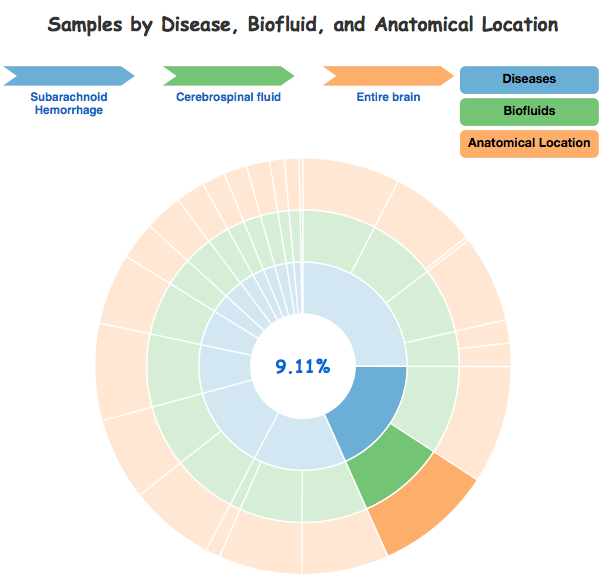 13
Drill-down search in exRNA Atlas
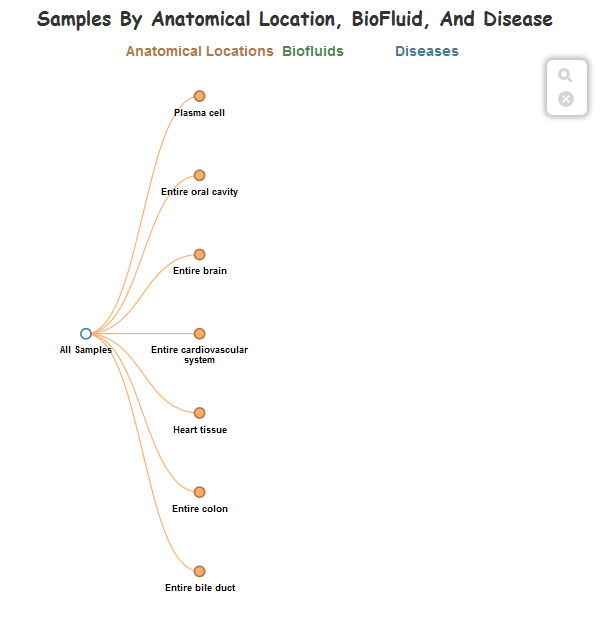 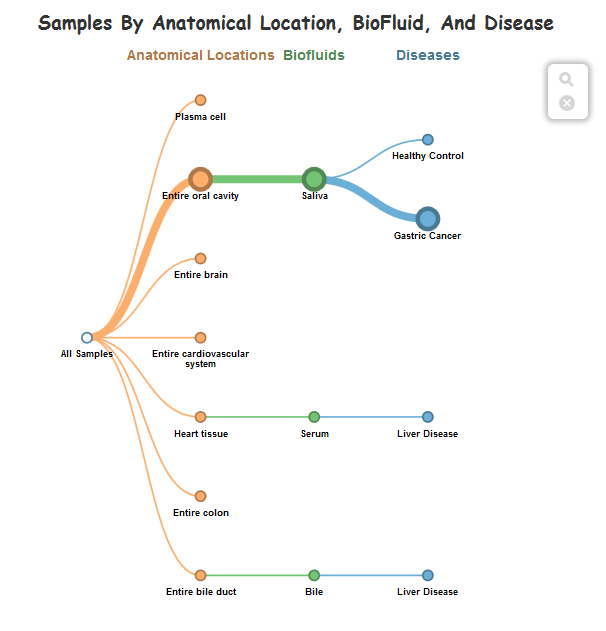 14
Genboree FTP Data Submission Pipeline
Step 0
Step 1
Step 2
Step 3
Step 4
Step 5
Prepare your manifest file
Upload your submission to the FTP server
Create an FTP account
Prepare your data archive
Prepare your metadata archive
Download your results, perform pathway analysis
Email DCC (sailakss@bcm.edu) for an account on the FTP server.
If you have exRNA profiling data
ftp.genboree.org
Use your Genboree user name and password
Genboree FTP Server
A dedicated, unique and private directory named “exrna-picode” for your lab/group, shared only by your lab members and/or collaborators.
Upload directory
15
[Speaker Notes: Click to add notes]
Files to Submit
Data Archive File
Contains your input data files
FILE EXTENSION - _data.zip or _data.tar.gz
FORMAT –  FASTQ/SRA format (can be compressed)
REQUIRED FILES - .fastq or .fastq.gz or .fastq.zip or .sra
OPTIONAL FILES – Spike in sequence file in FASTA format.
Contains metadata about your inputs
Metadata Archive File
FILE EXTENSION - _metadata.zip or _metadata.tar.gz
FORMAT – All metadata files should be in tab separated value format
REQUIRED FILES - .metadata.tsv files - Submission, Study, Run, Experiment(s), Biosample(s) and Donor(s) documents.
Manifest file
Contains details of your submission
FILE EXTENSION - .manifest.json
FORMAT - JSON format
REQUIRED - Genboree login name, group name, database name 
List all files that are submitted, MD5 checksum
Tool specific settings
All three files must have the same basic file name: Example:
samples_data.zip
samples_metadata.zip
samples.manifest.json
exceRpt v3.1.9 Workflow
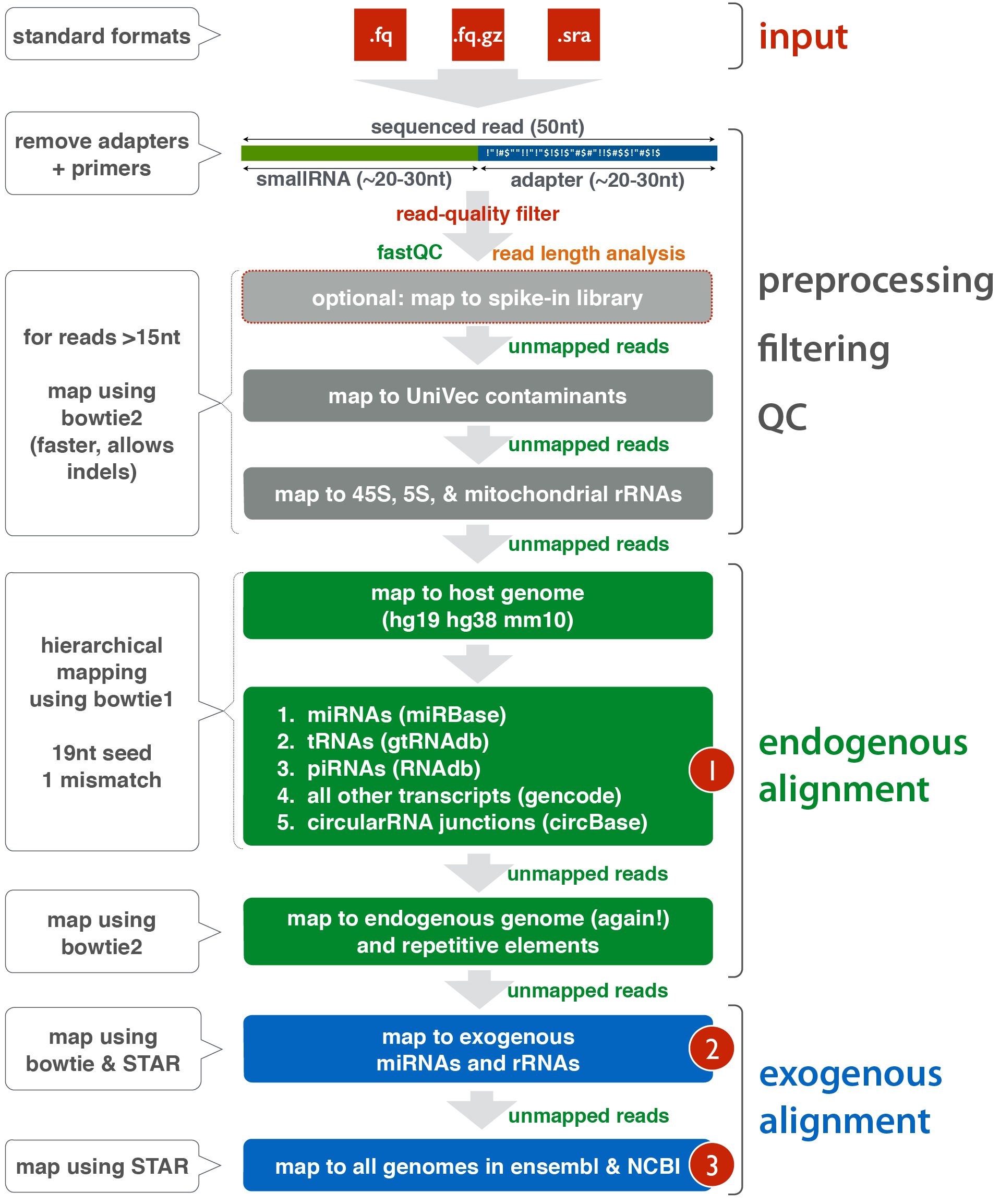 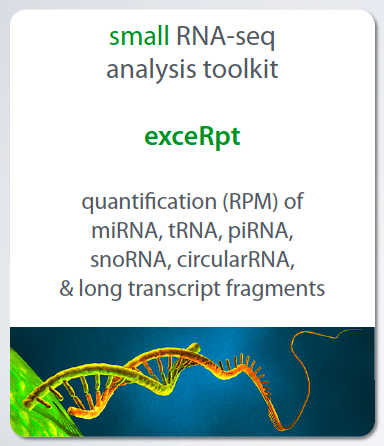 Developed by Rob Kitchen at the Gerstein Lab, Yale University
17
exceRpt v3.1.9 in Genboree Workbench
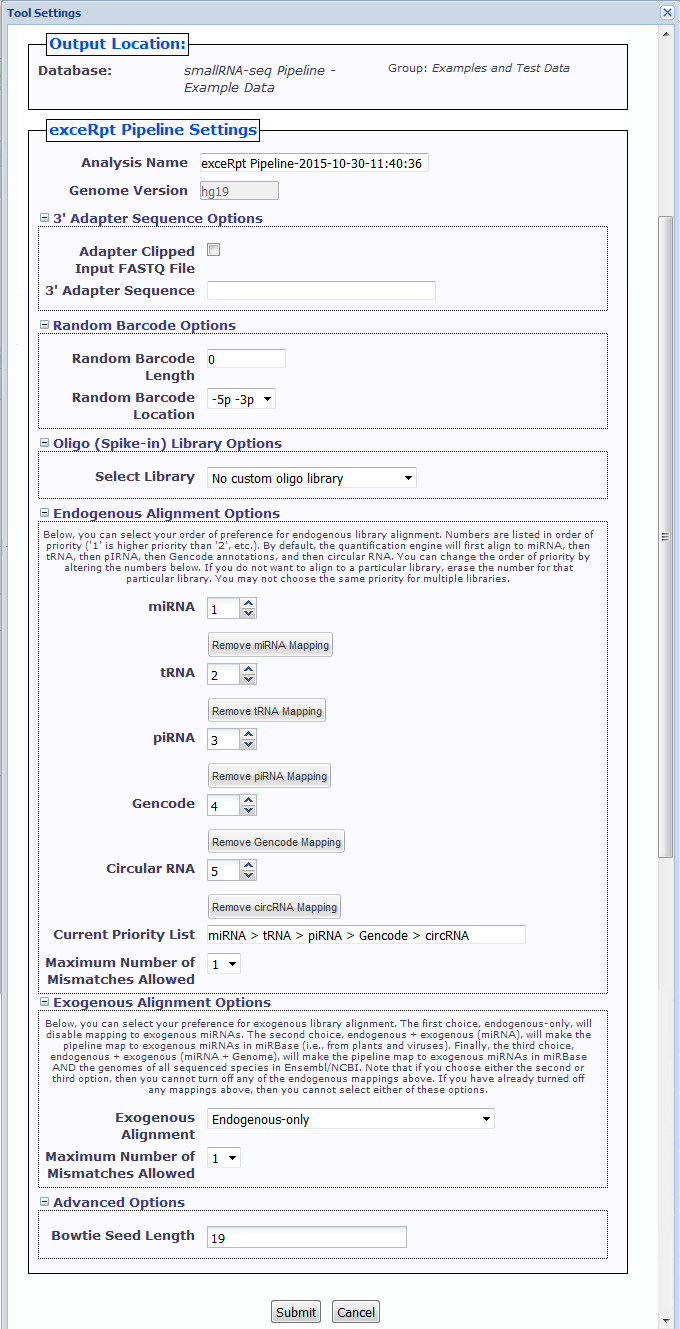 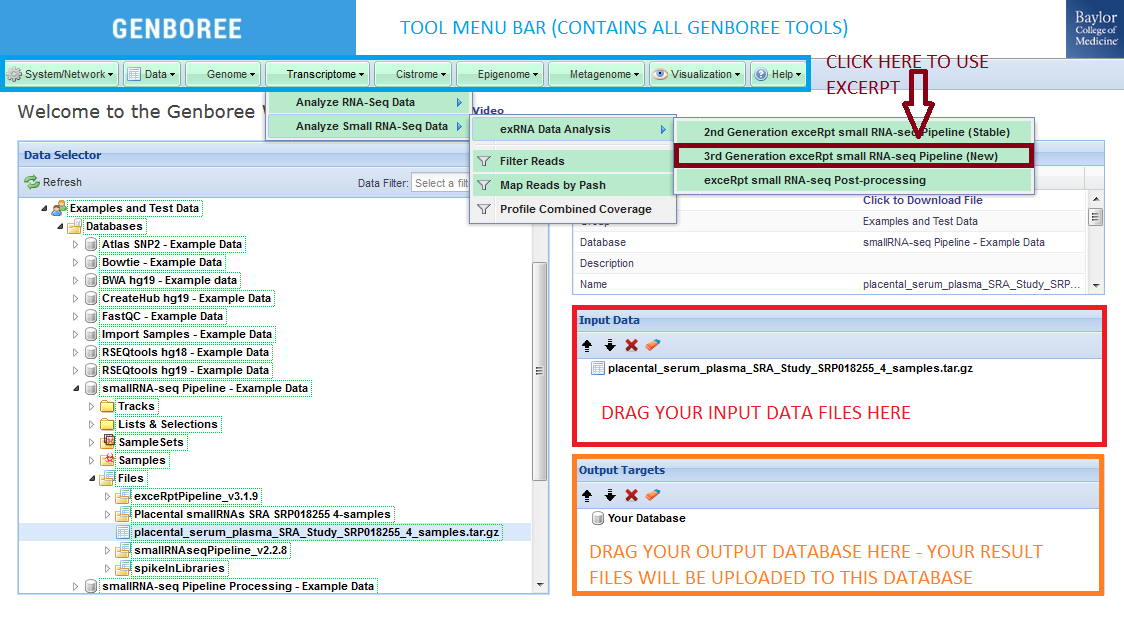 Group
Database
Files
Tool Settings
Provide 3’ adapter sequence, if known
Set options for random barcodes – length and location
Upload custom oligo sequences or use previously uploaded oligo sequences
Select endogenous libraries for mapping
Change order of endogenous libraries
Set mapping options – mismatches, bowtie seed length
Choose exogenous library alignments
18
exceRpt v3.1.9 in Genboree Workbench
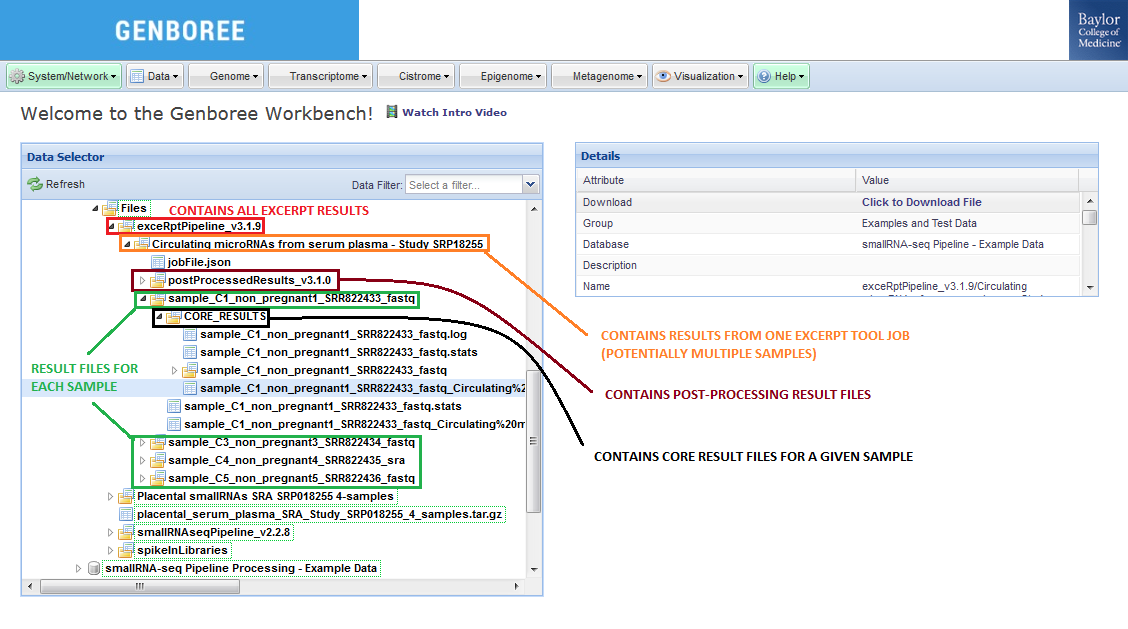 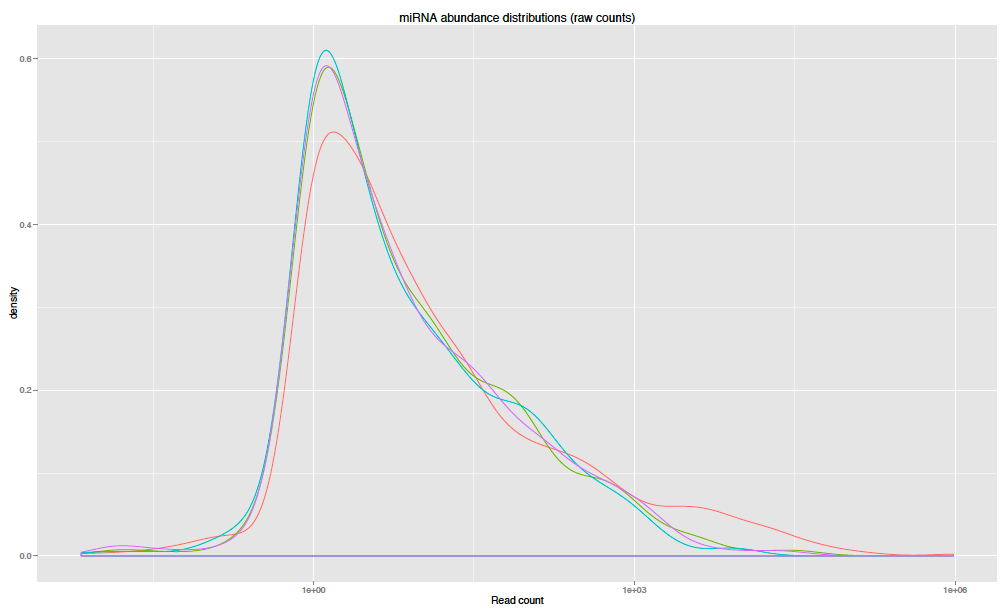 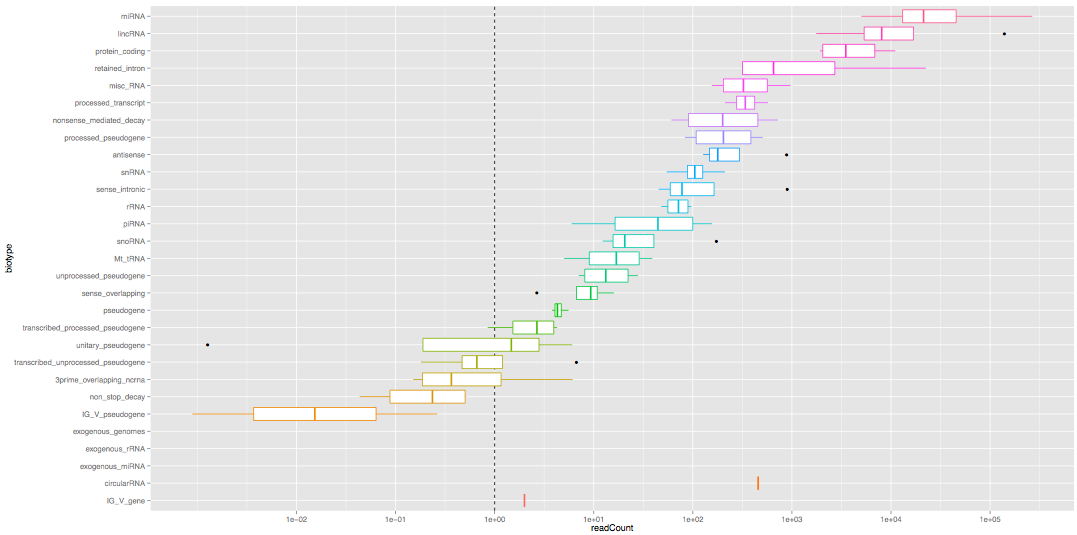 19
Metadata for exRNA-seq
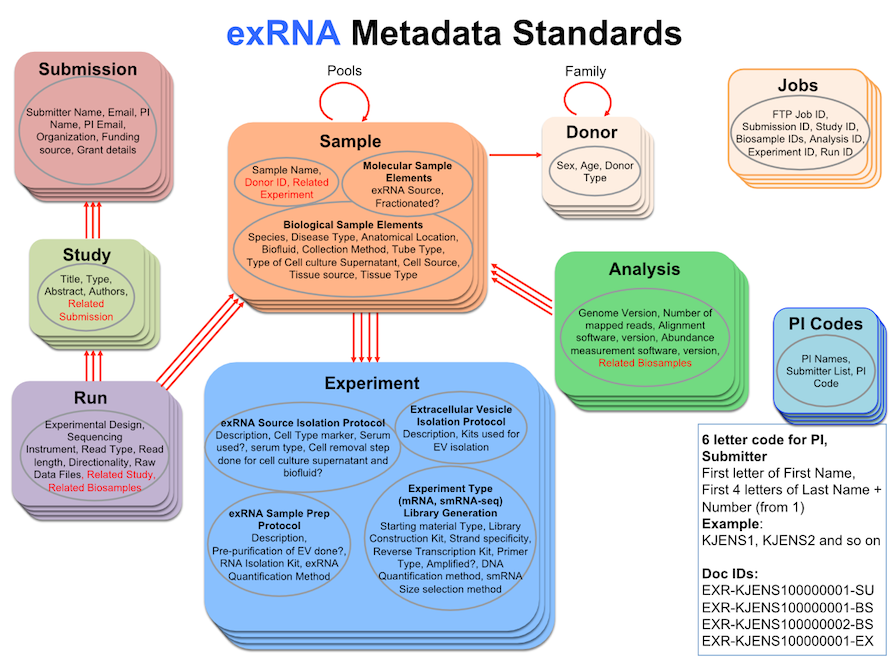 20
exRNA Metadata
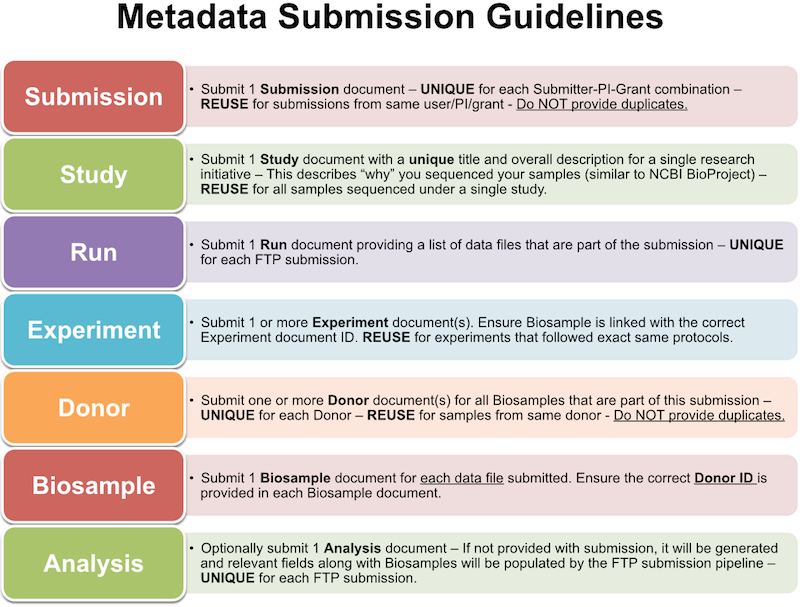 21
exRNA Metadata in GenboreeKB UI
Nested tabbed spreadsheet format
Metadata Data Model in UI
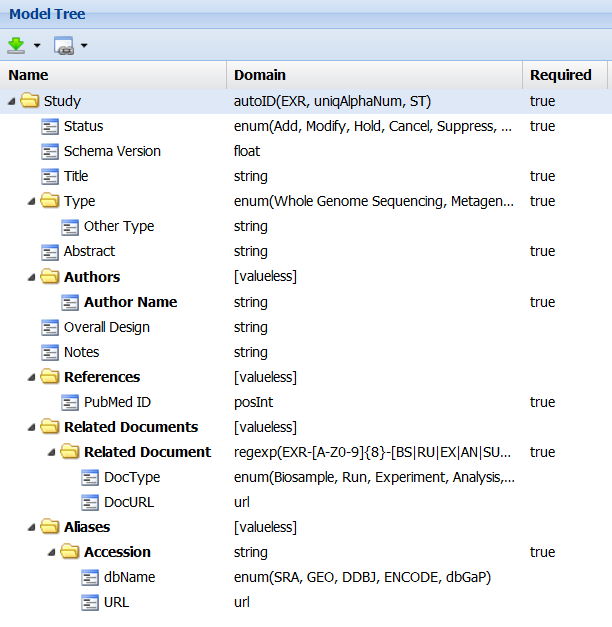 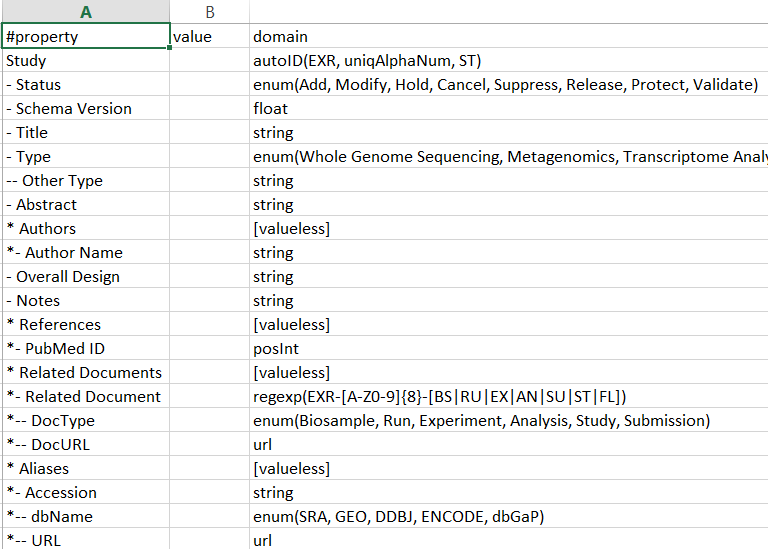 22
Metadata Entry in GenboreeKB UI
Questionnaire
Metadata Template
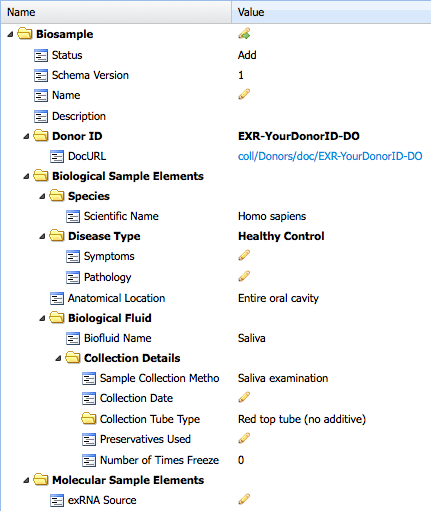 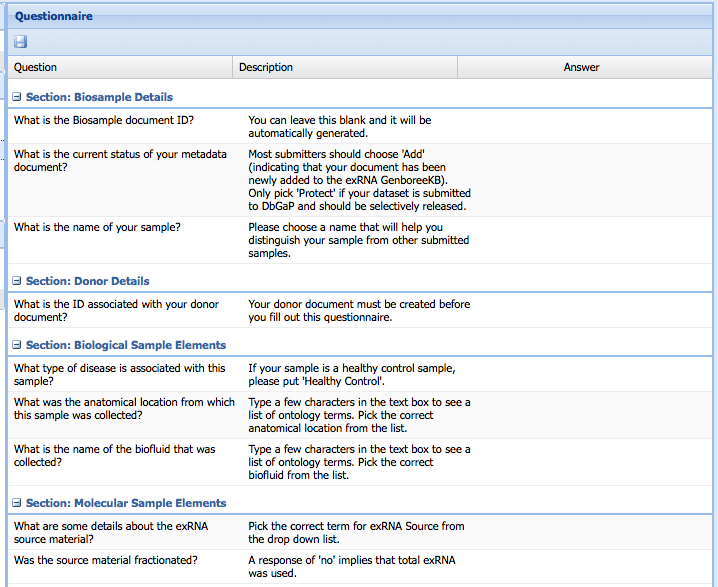 Edit these fields
Answer these questions
23
Pathway analysis in Genboree Workbench
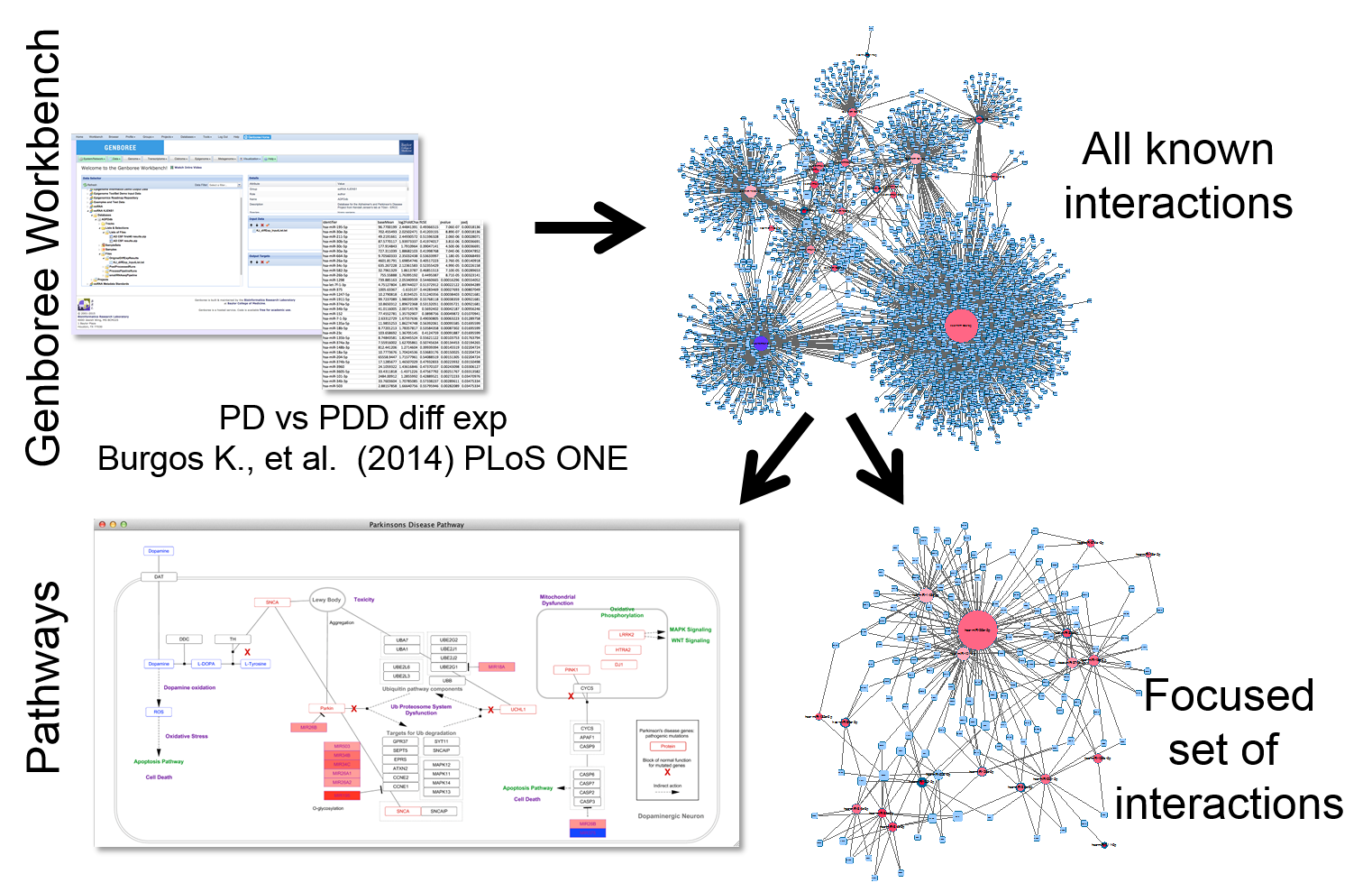 24
Pathway analysis in Genboree Workbench
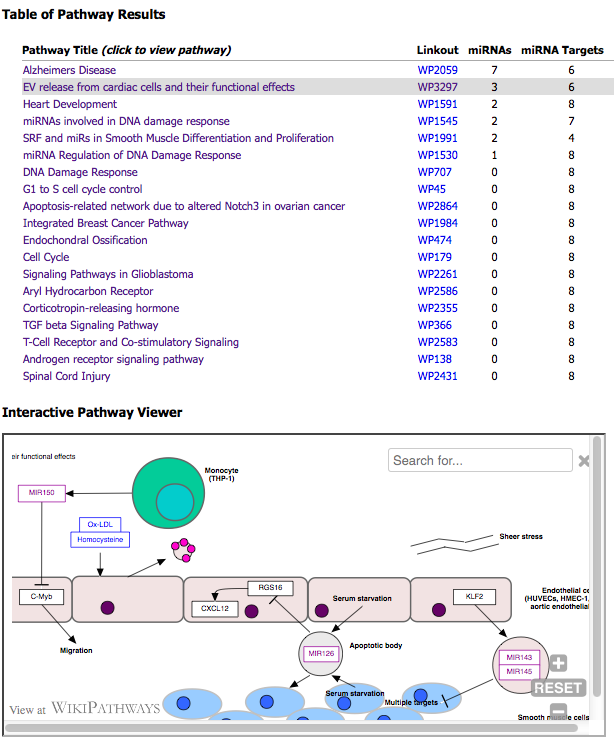 25
Useful Links
exRNA Portal
http://exrna.org

exRNA Portal Software Resources
http://exrna.org/resources/software

exRNA Atlas
	http://genboree.org/exRNA-atlas/index.rhtml

Data Coordination Center Wiki
http://genboree.org/theCommons/projects/exrna-mads/wiki

exRNA Data Analysis Tools Wiki
http://genboree.org/theCommons/projects/exrna-tools-may2014/wiki
26
Acknowledgements
Baylor College of Medicine, Houston, TX
Aleksandar Milosavljevic, Director
Matthew Roth, Co-Director
Elke Norwig-Eastaugh

Genboree Dev Team at Baylor
Andrew Jackson
Sameer Paithankar
Sai Lakshmi Subramanian
Neethu Shah
William Thistlethwaite
Aaron Baker
Yale University, New Haven, CT
Mark Gerstein
Joel Rozowsky
Rob Kitchen
Fabio Navarro

Gladstone Institutes, San Francisco, CA
Alexander Pico
Anders Riutta
Kristina Hanspers

Pacific Northwest Diabetes Research Institute, Seattle, WA
David Galas
Roger Alexander
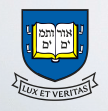 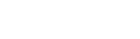 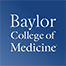 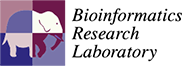 Sponsored by:
Grant 1U54DA036134 from the NIH Common Fund, through the Office of Strategic Coordination/Office of the NIH Director
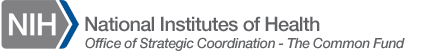 27